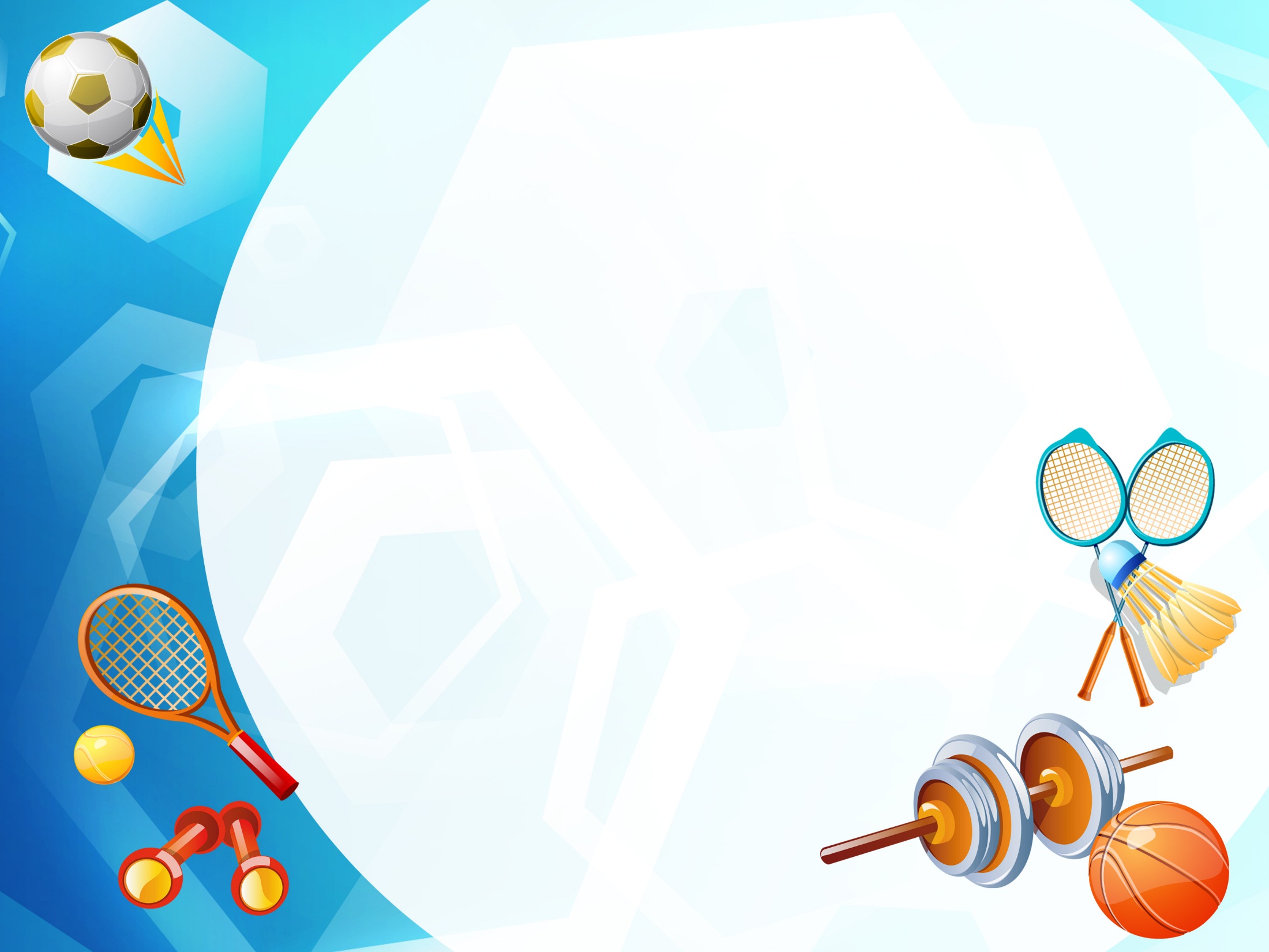 КРУЖОК

 «ЗДОРОВЬЕ»
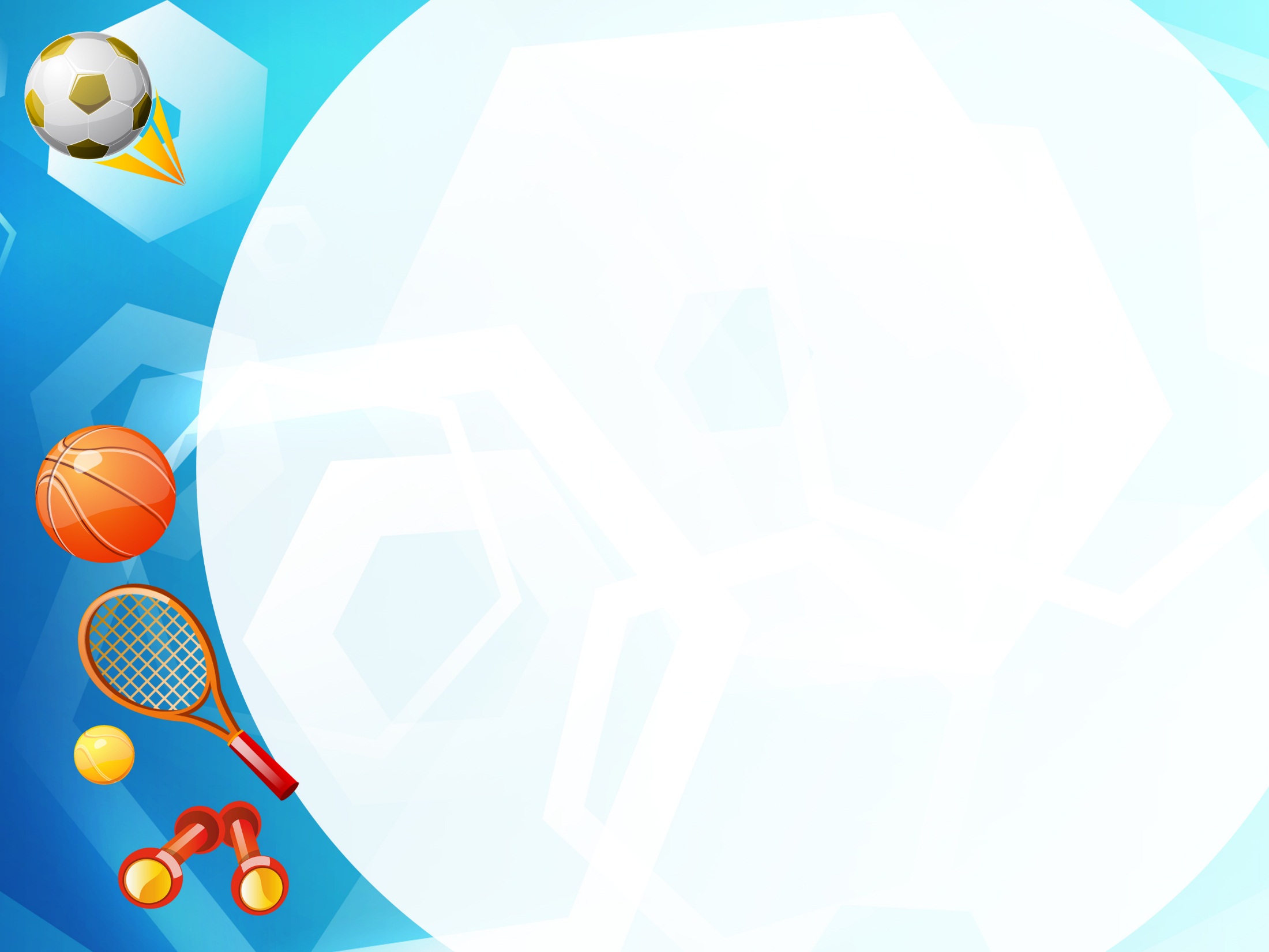 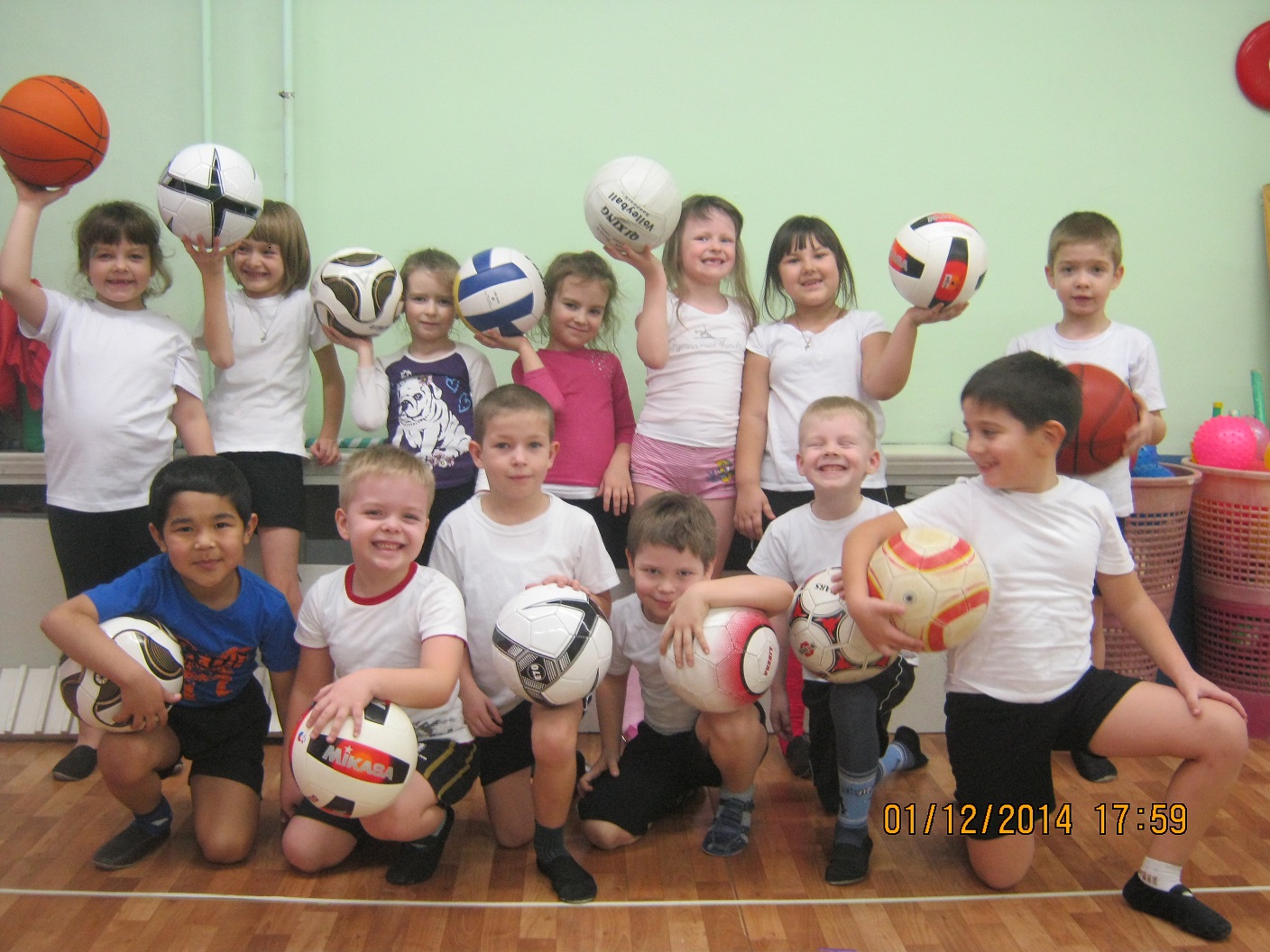 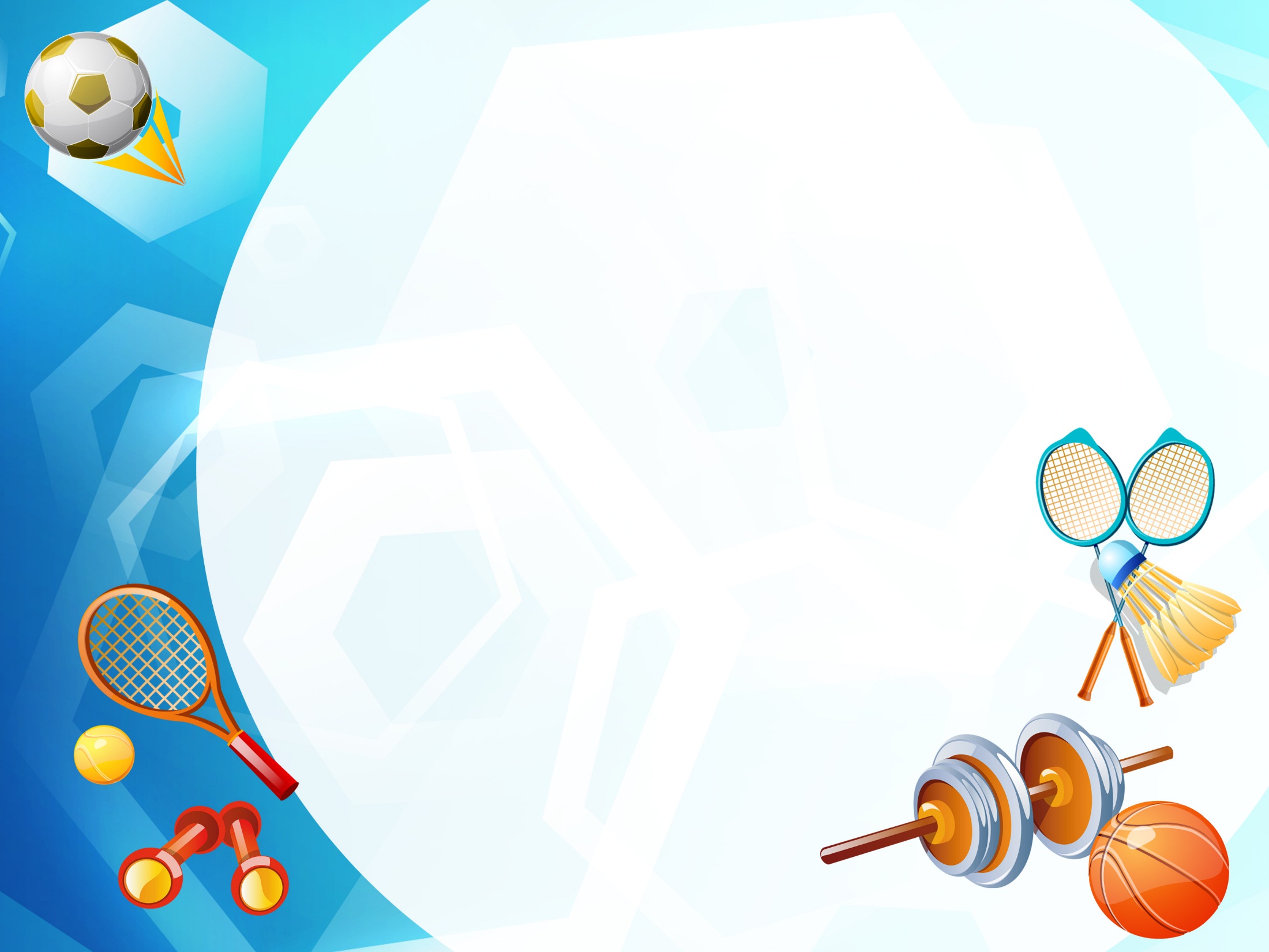 Цель кружка «Здоровье»
Обогащение двигательного опыта детей 6-7 лет
Охрана и укрепление здоровья ребенка, поддержание у него бодрого, жизнерадостного настроения
Совершенствование всех функций организма, полноценное физическое развитие.
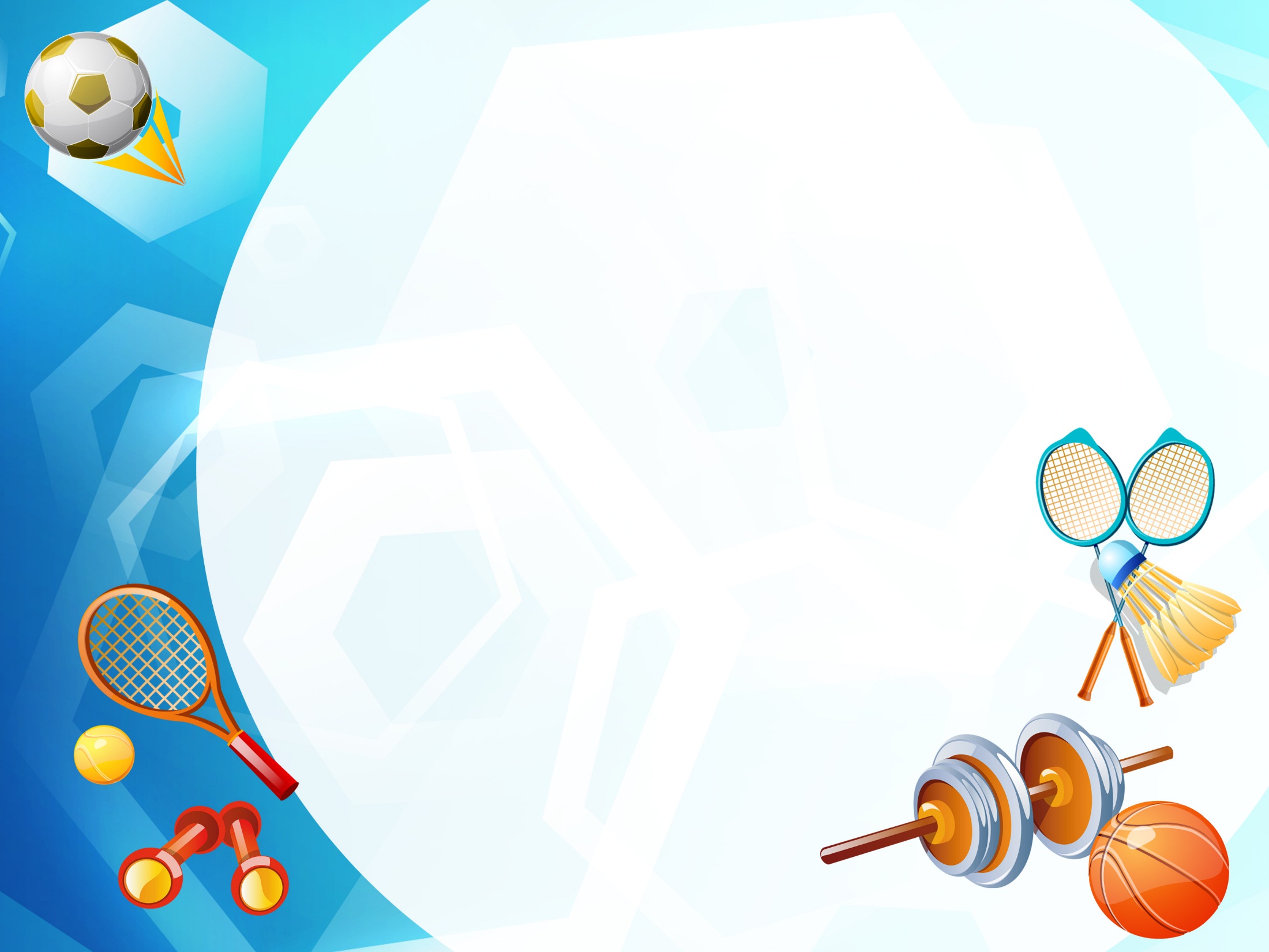 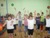 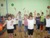 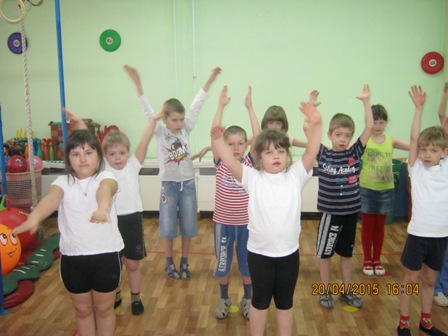 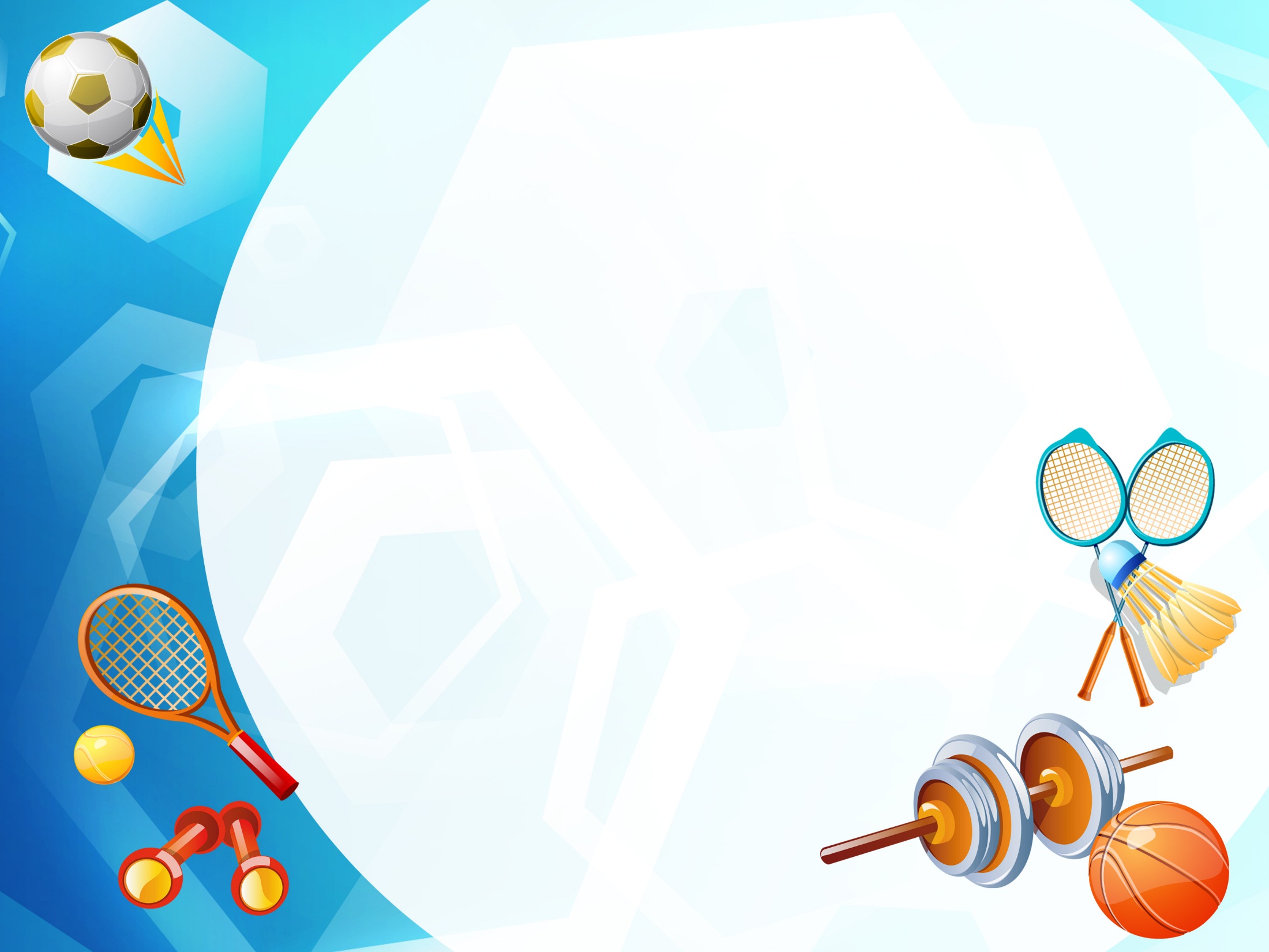 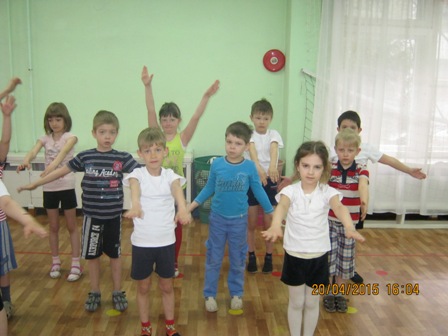 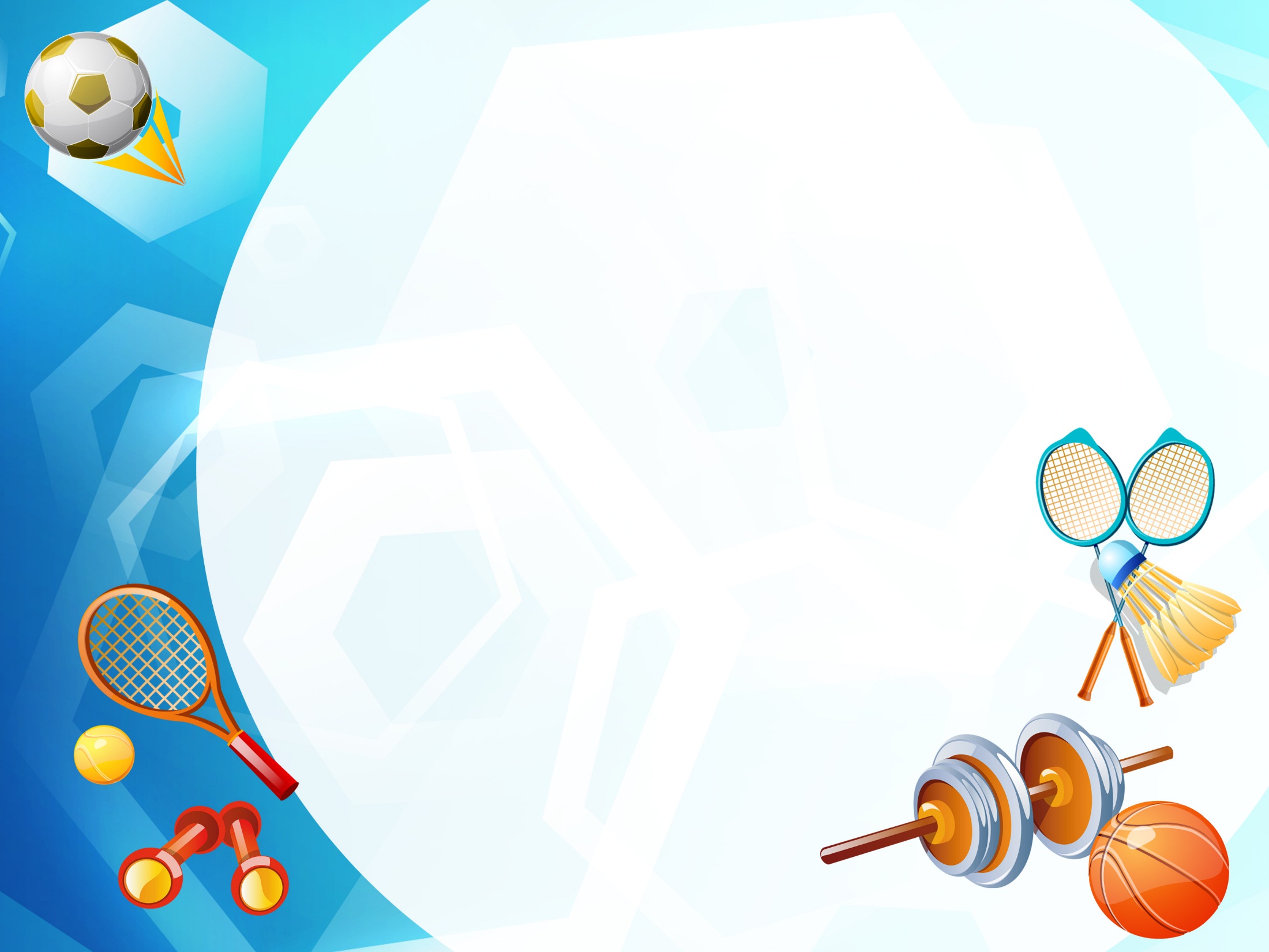 Пионербол – спортивная командная игра с мячом, в которой соревнуются две команды.
Пионербол , как спортивная игра характеризуется высокой эмоциональной насыщенностью и способствует развитию таких основных
физических качеств:
Быстрота
Ловкость
Выносливость
Сила
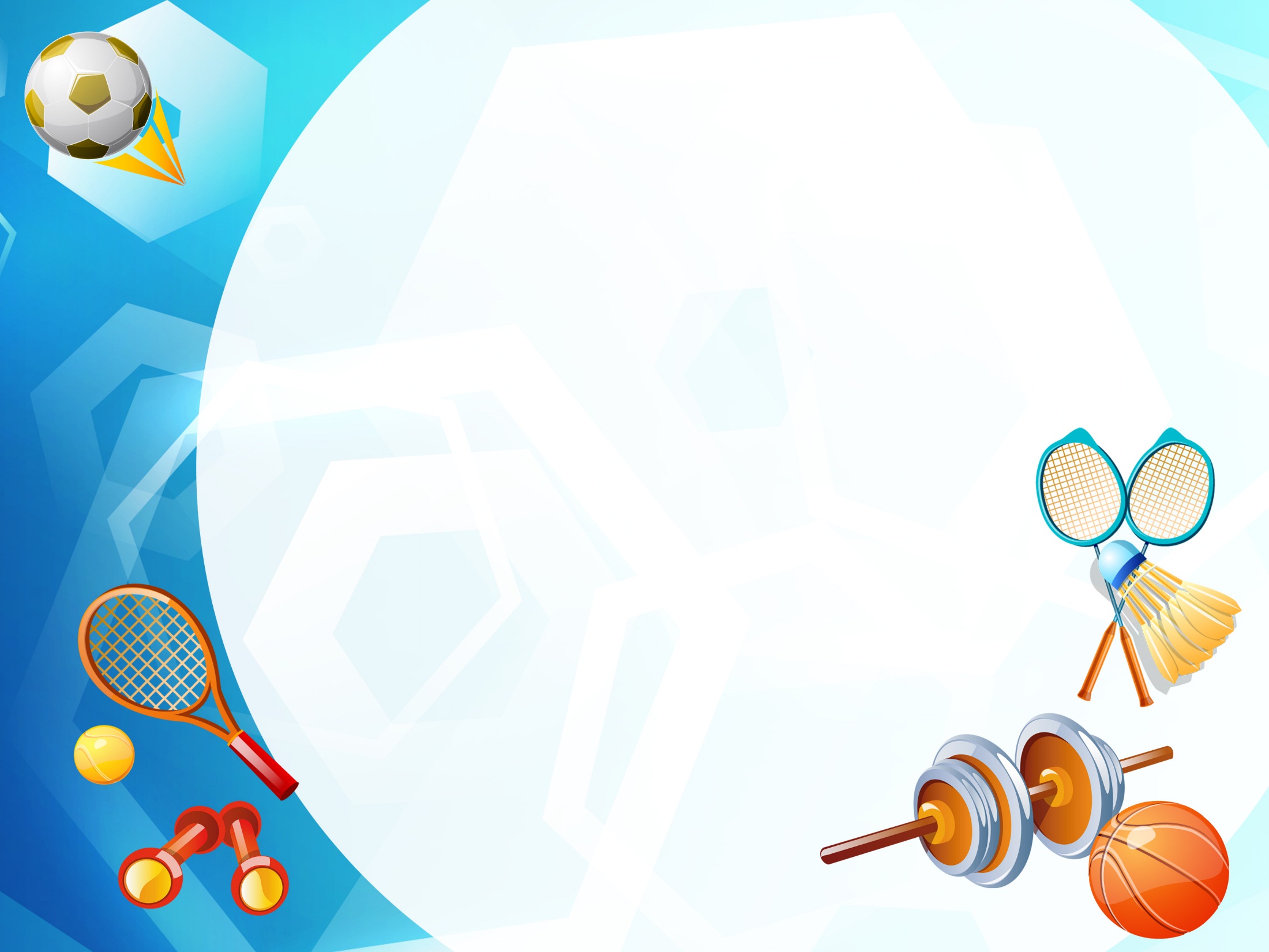 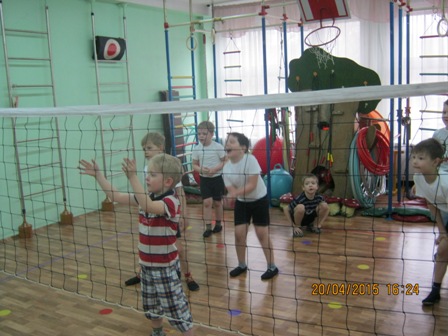 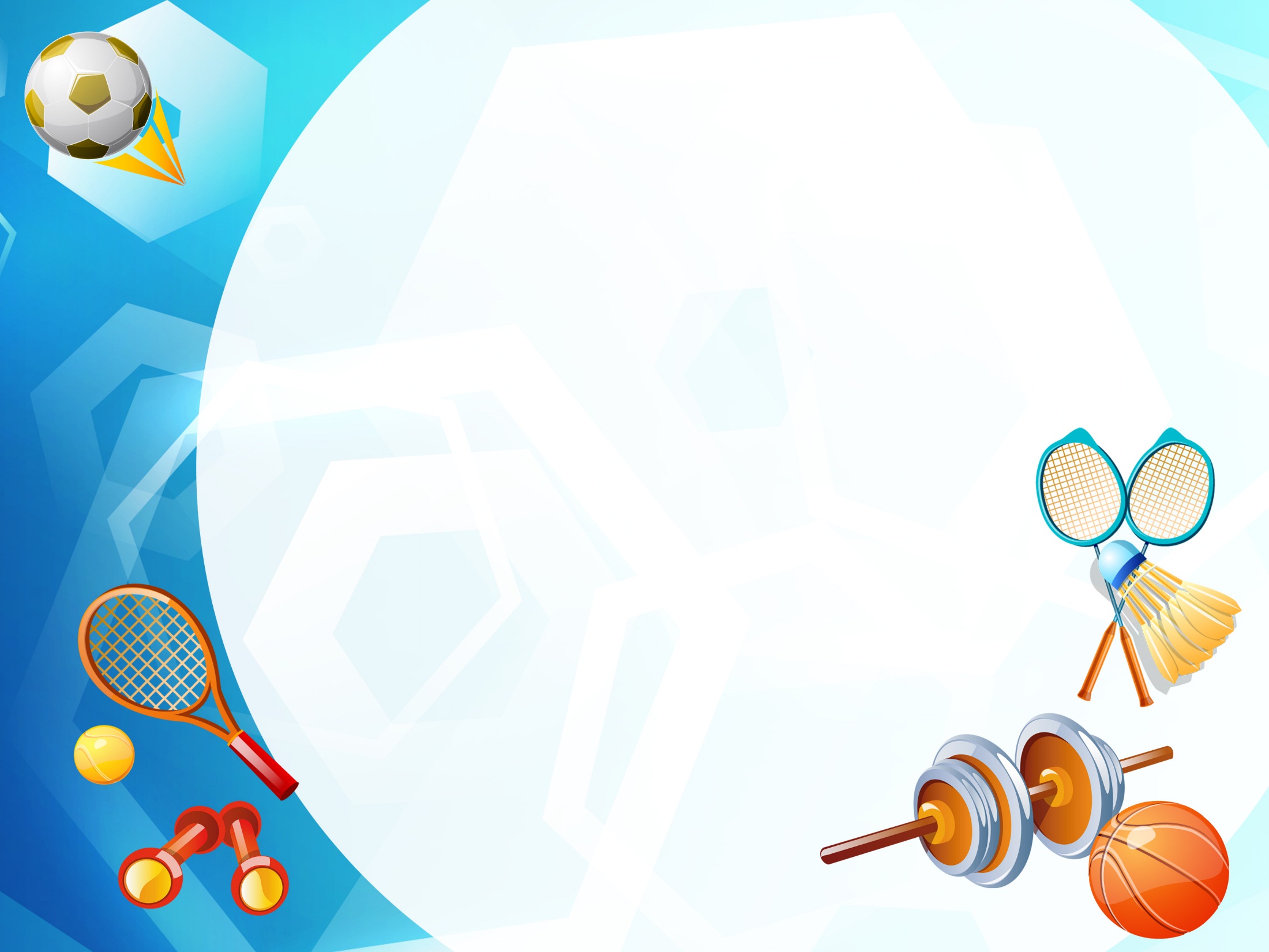 Результат к концу учебного года:
 Дети научились работать с мячом;
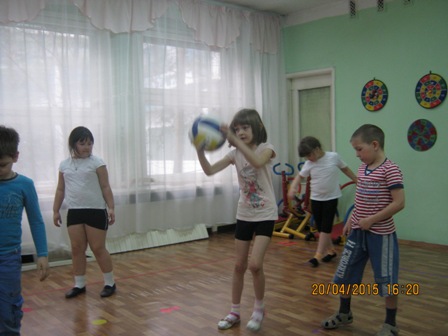 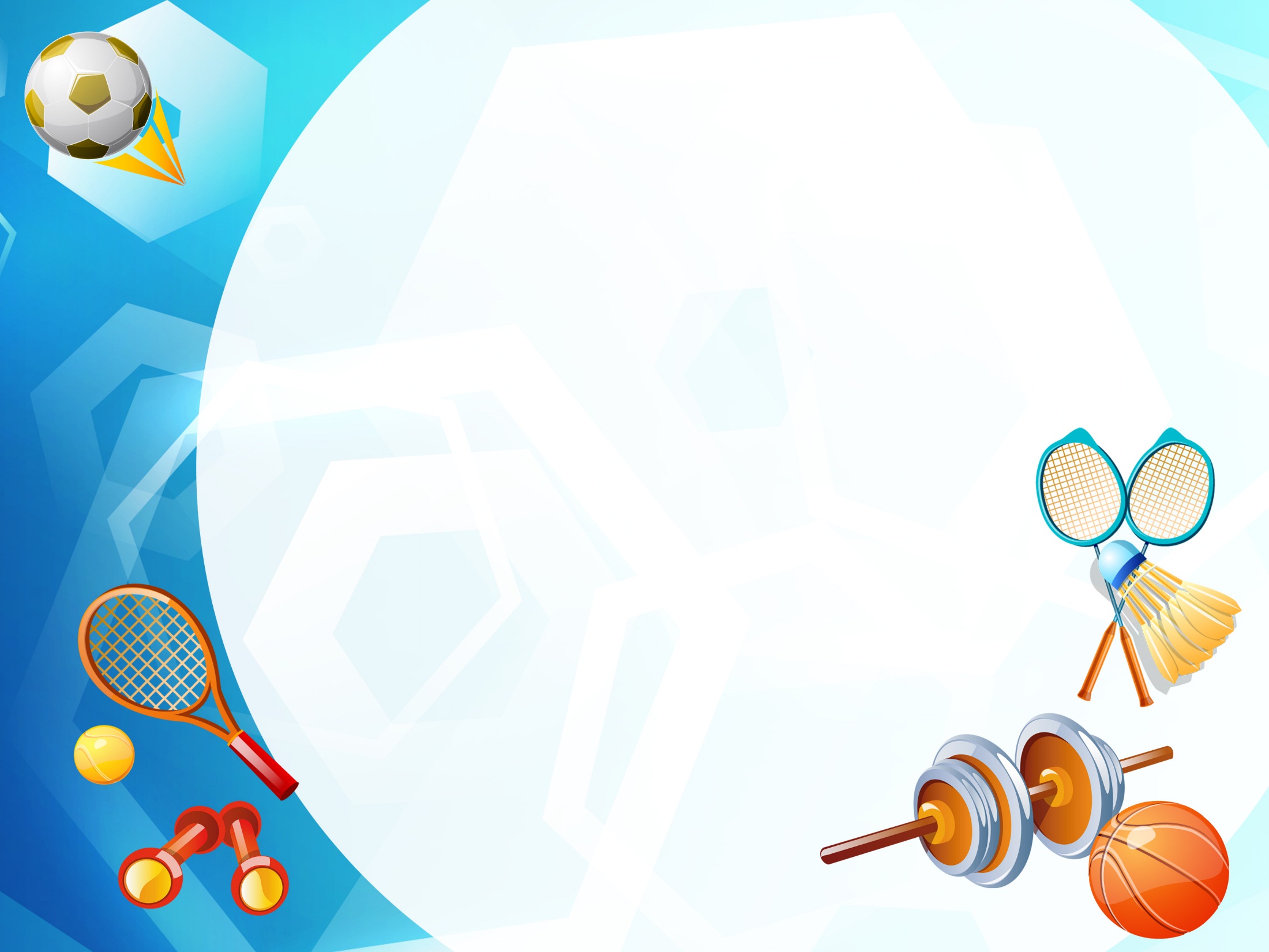 Освоили технику игры в пионербол.
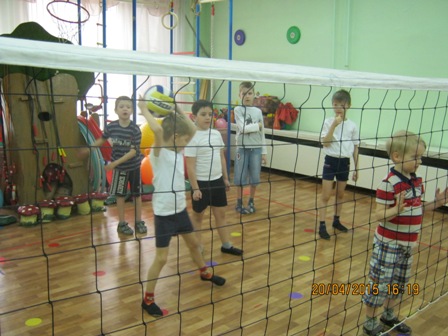 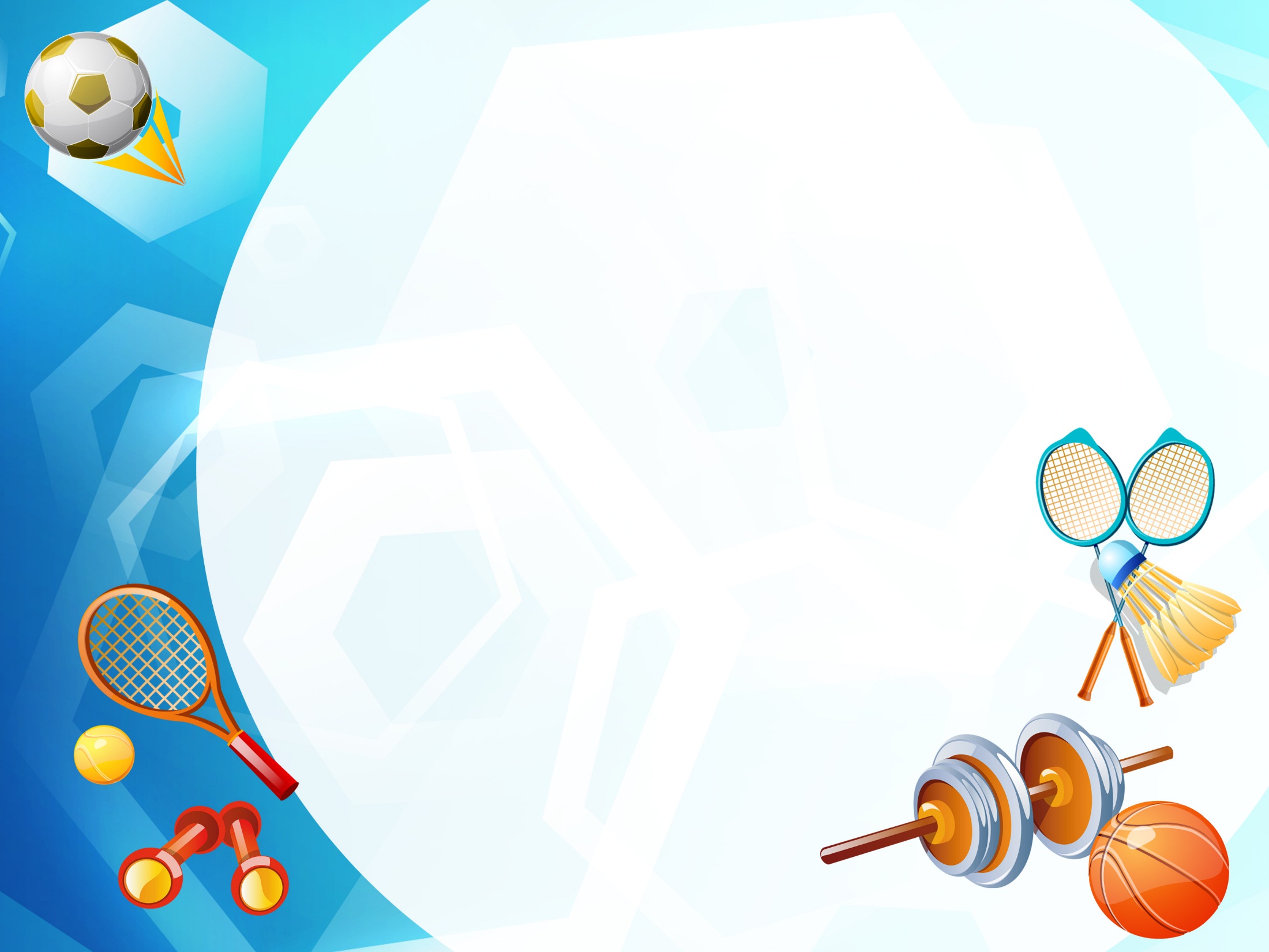 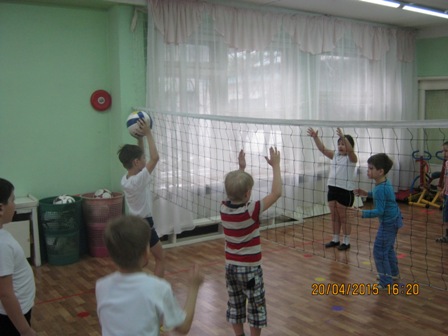 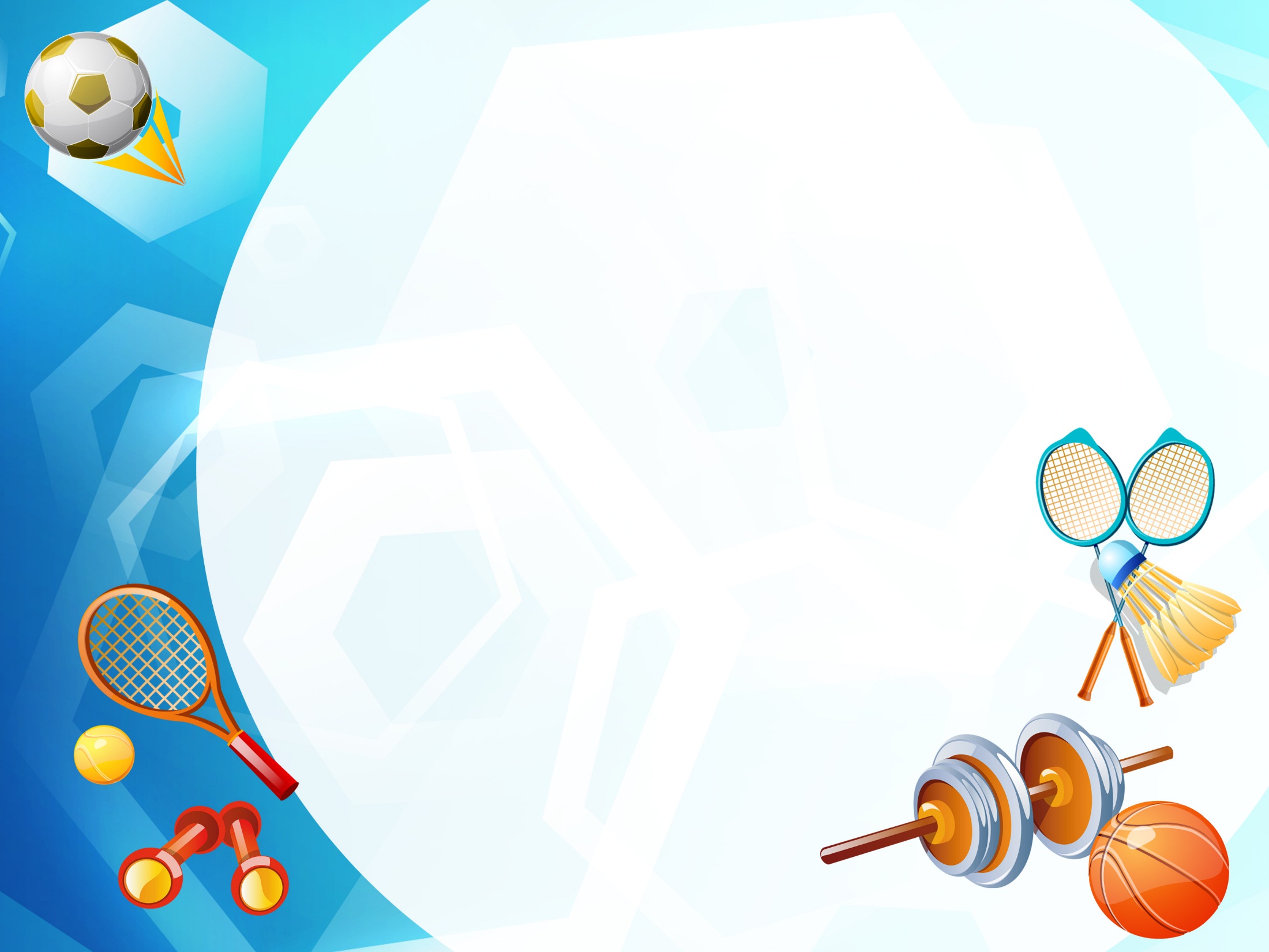 Познакомились с историей 
развития игры пионербол
Пионербол- советская детская командная игра с мячом. Игра появилась  в 1930-х  годах, во времена СССР. Название игры происходит от того, что в нее играли пионеры того времени, предназначалась прежде всего для детей школьного возраста. Игра, в которую зачастую играли не на специальных площадках, и порой даже без сетки (обозначали чем-либо границы поля).
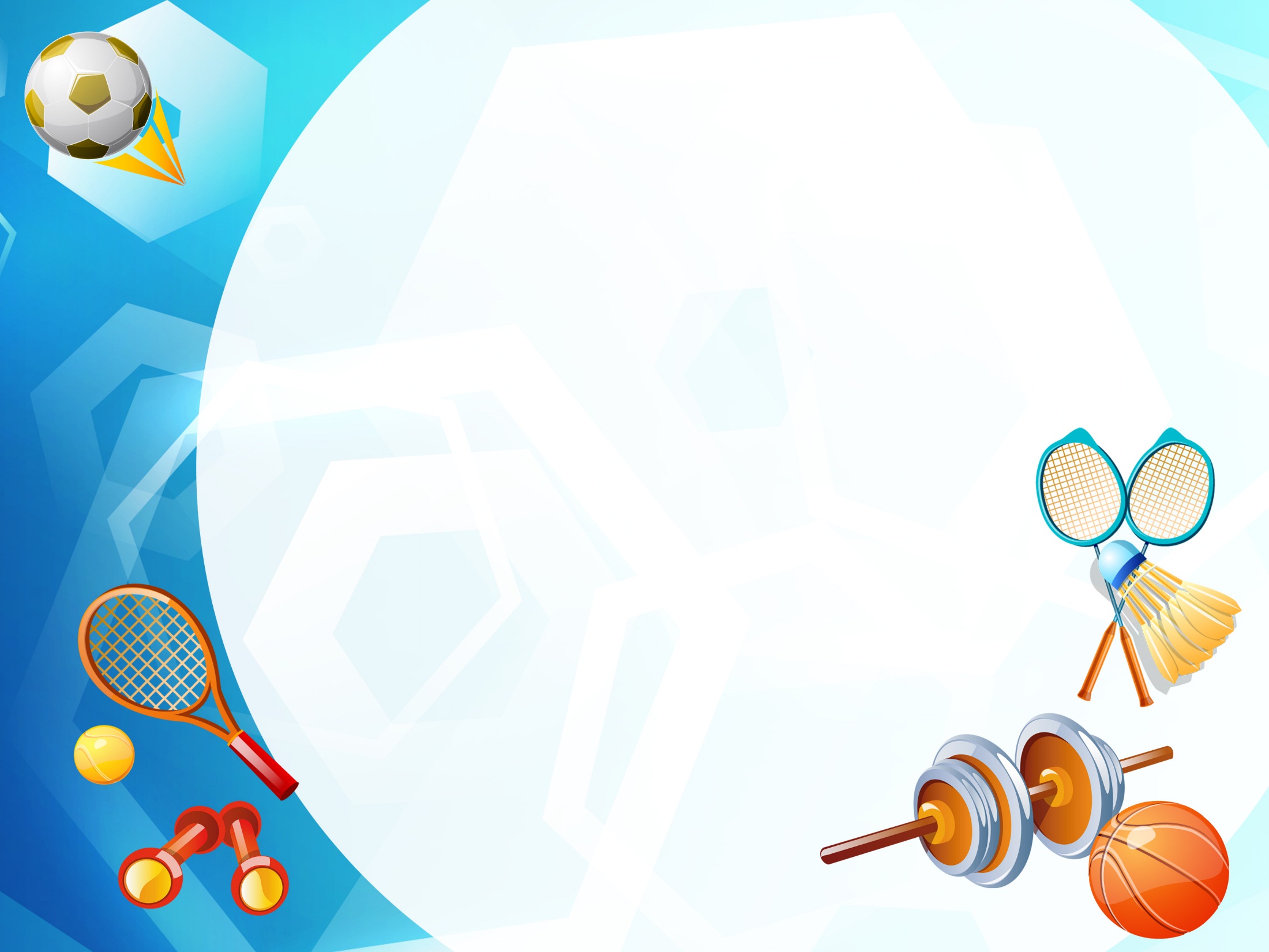 Улучшились физические показатели:

координация движений
выносливость
быстрота
сила
ловкость
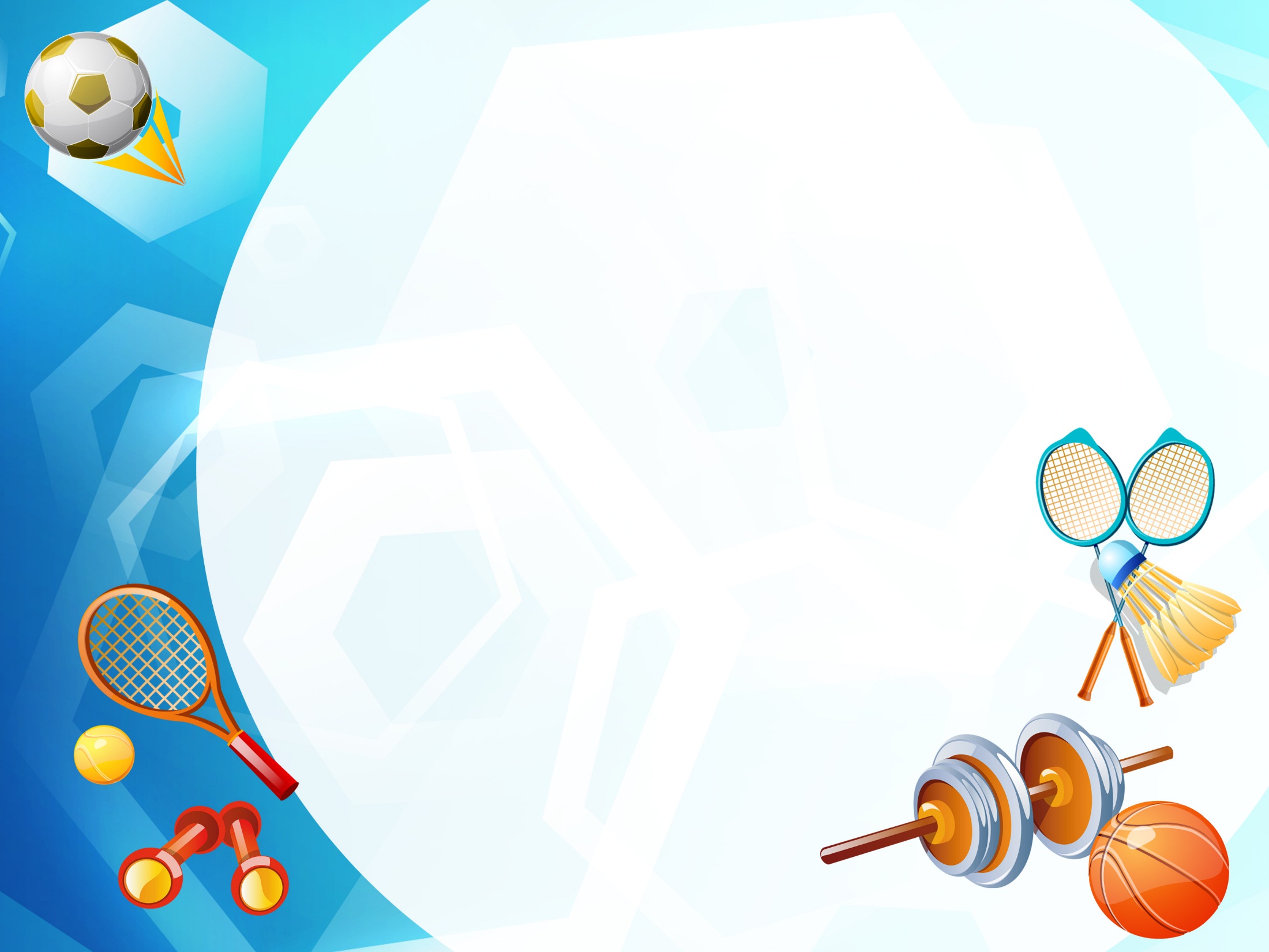 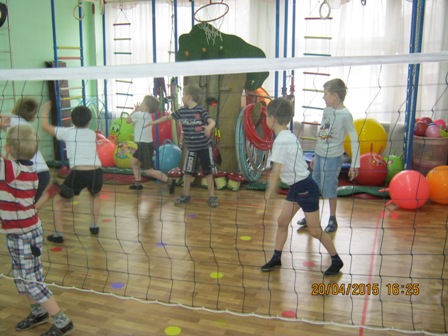 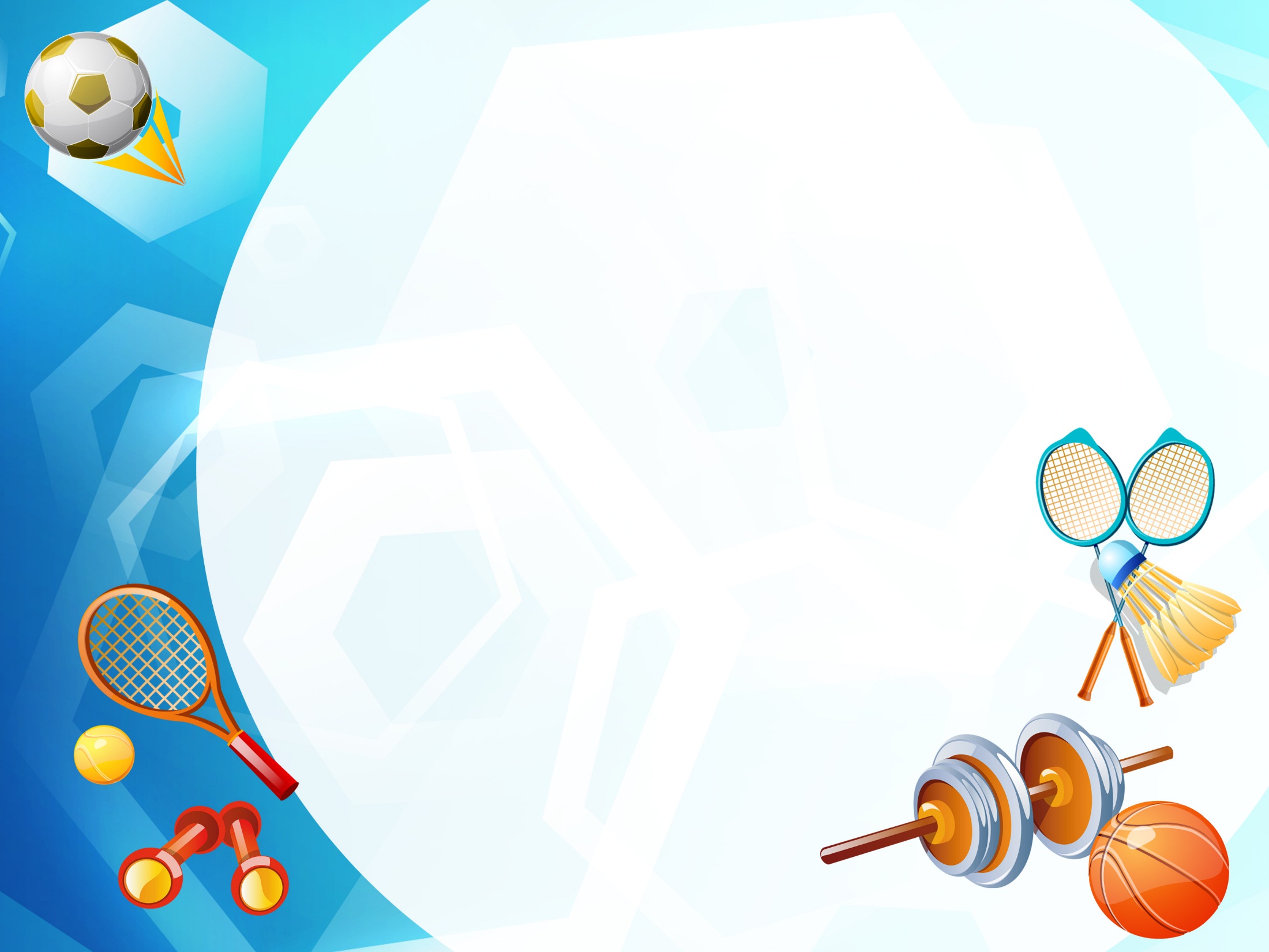 Научились технико-тактическим действиям с мячом:
передача мяча
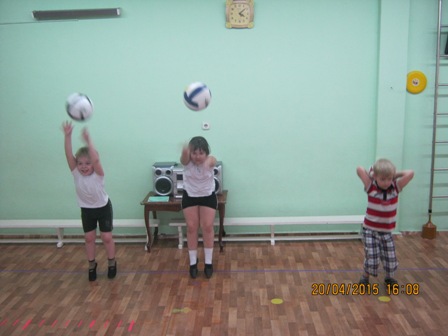 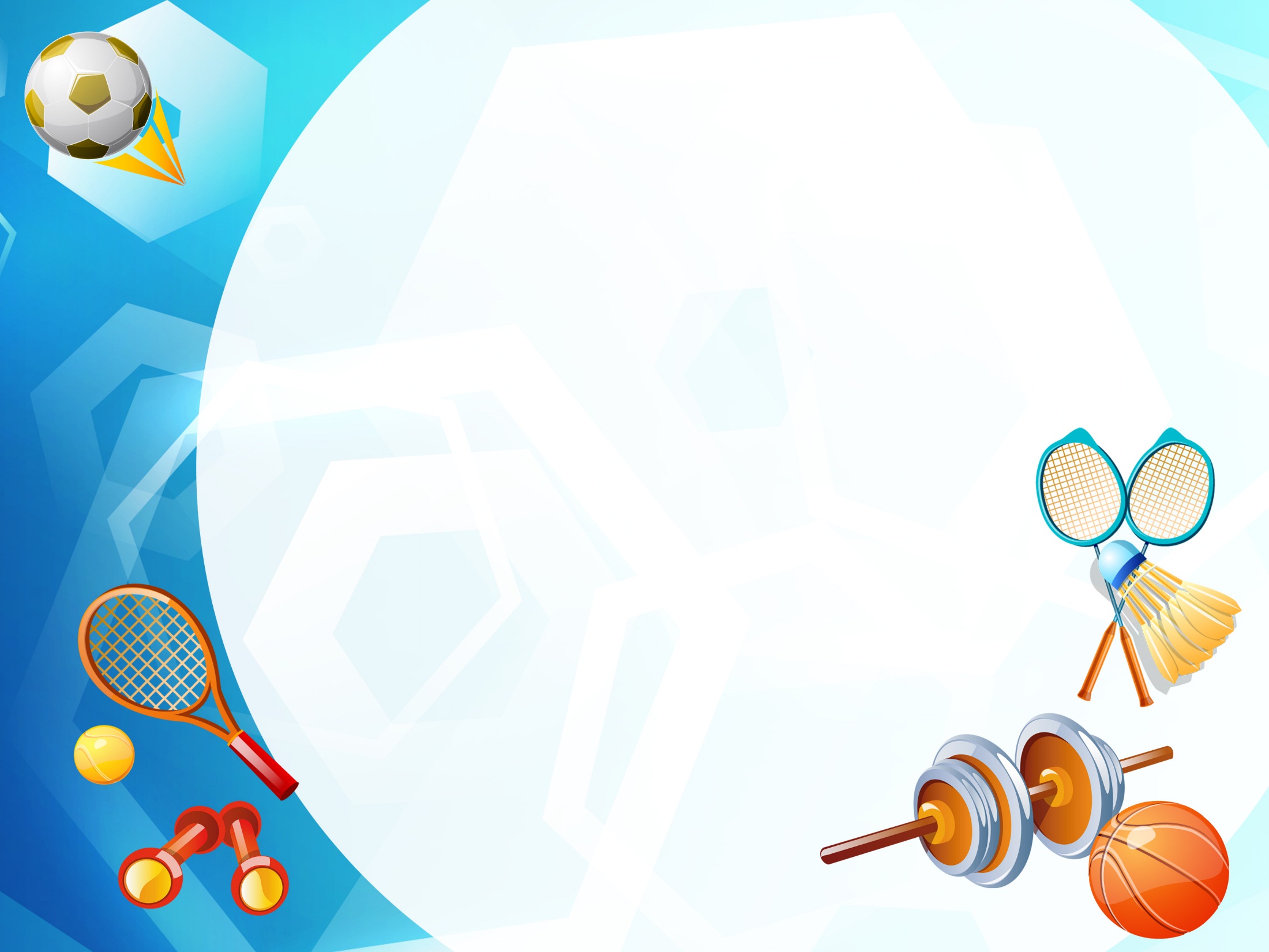 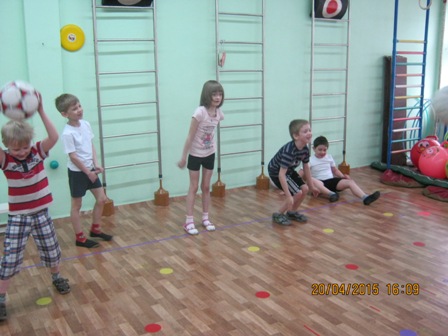 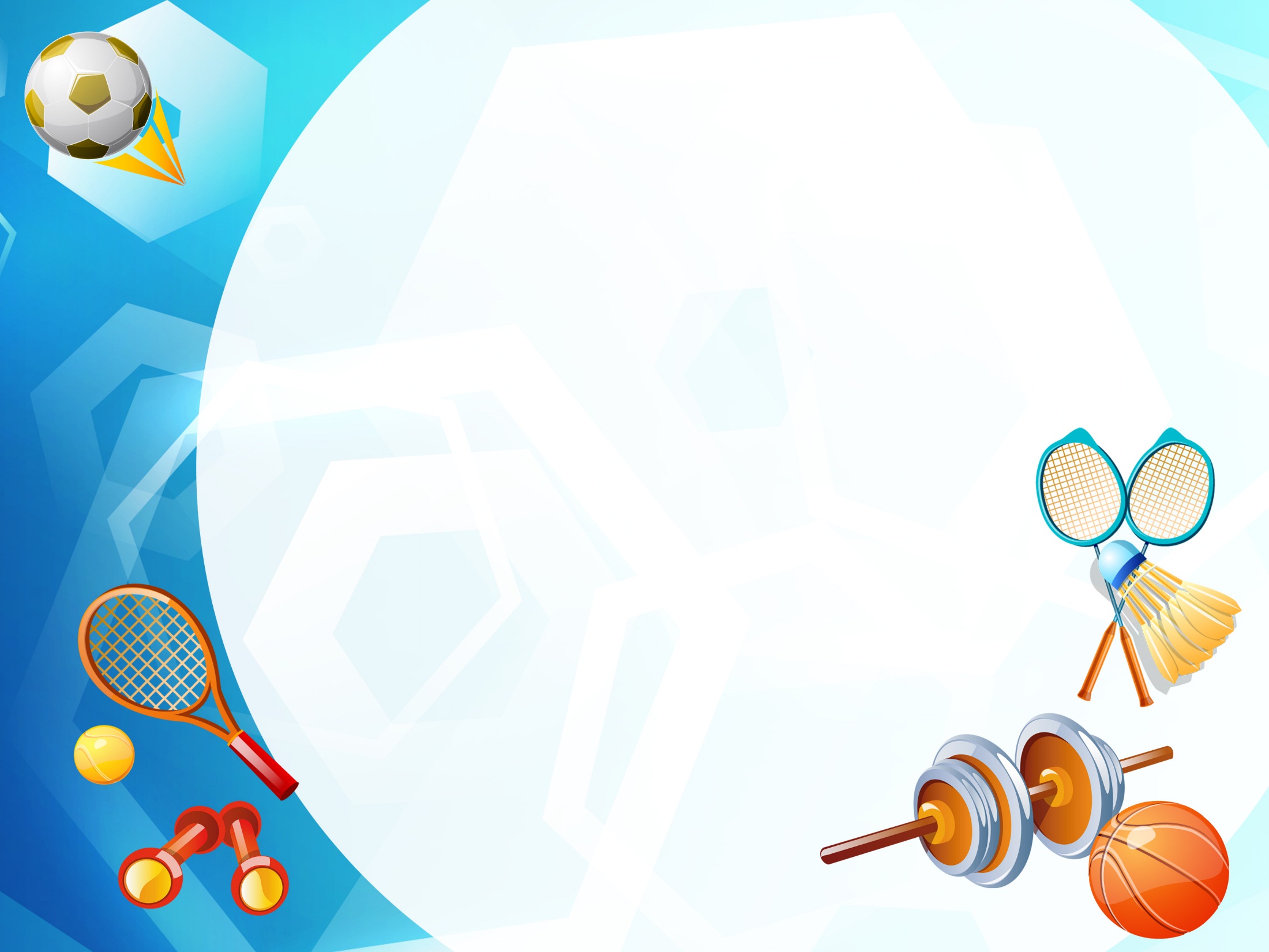 Передача мяча через сетку
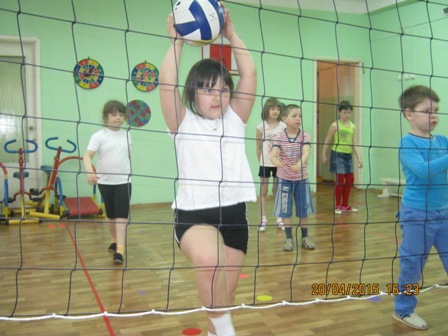 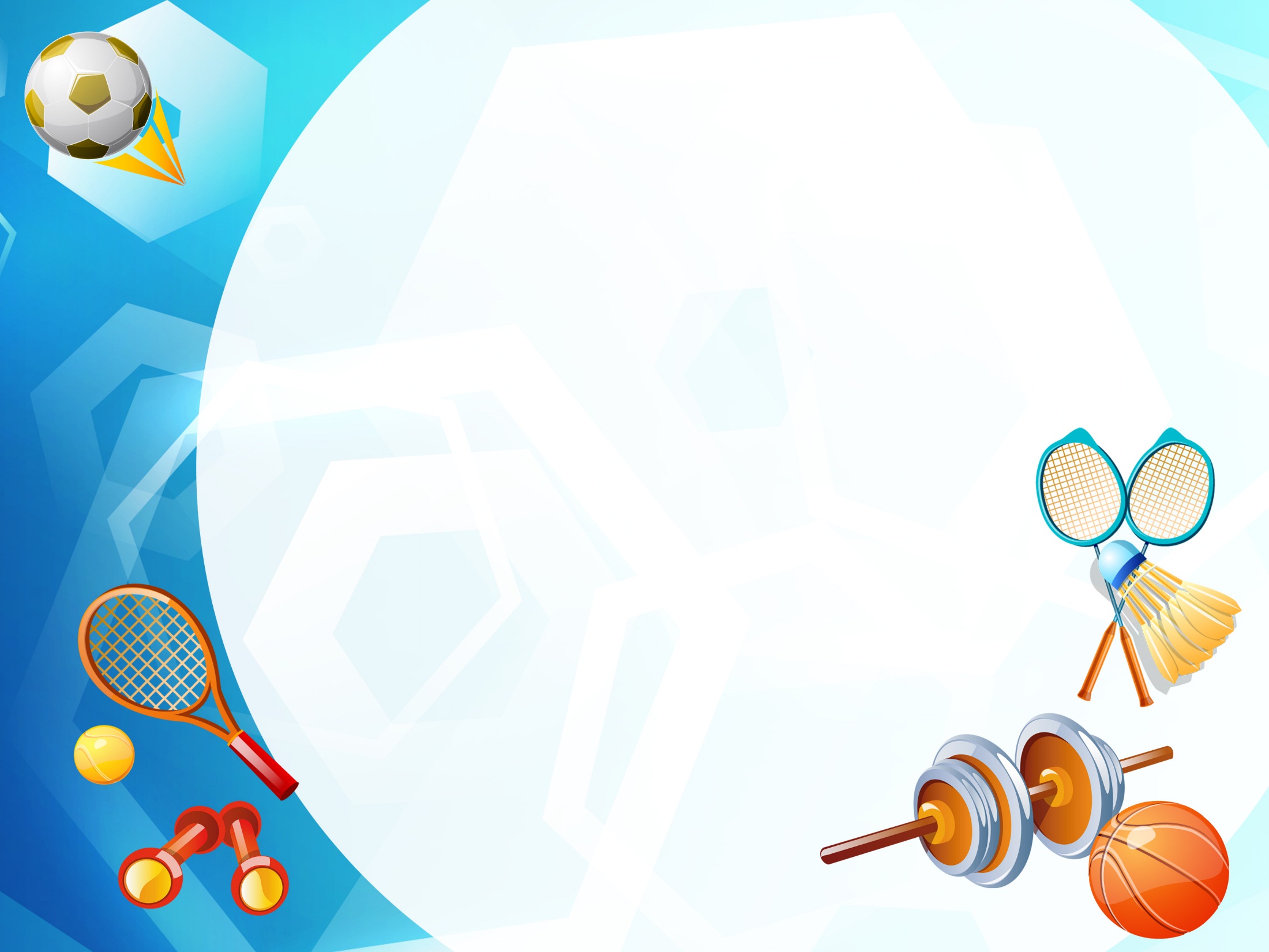 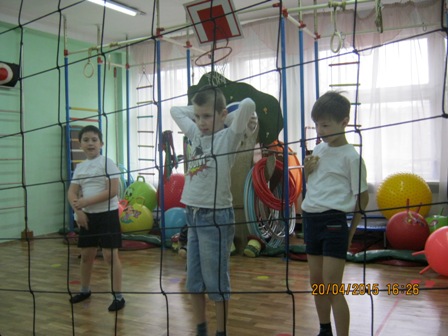 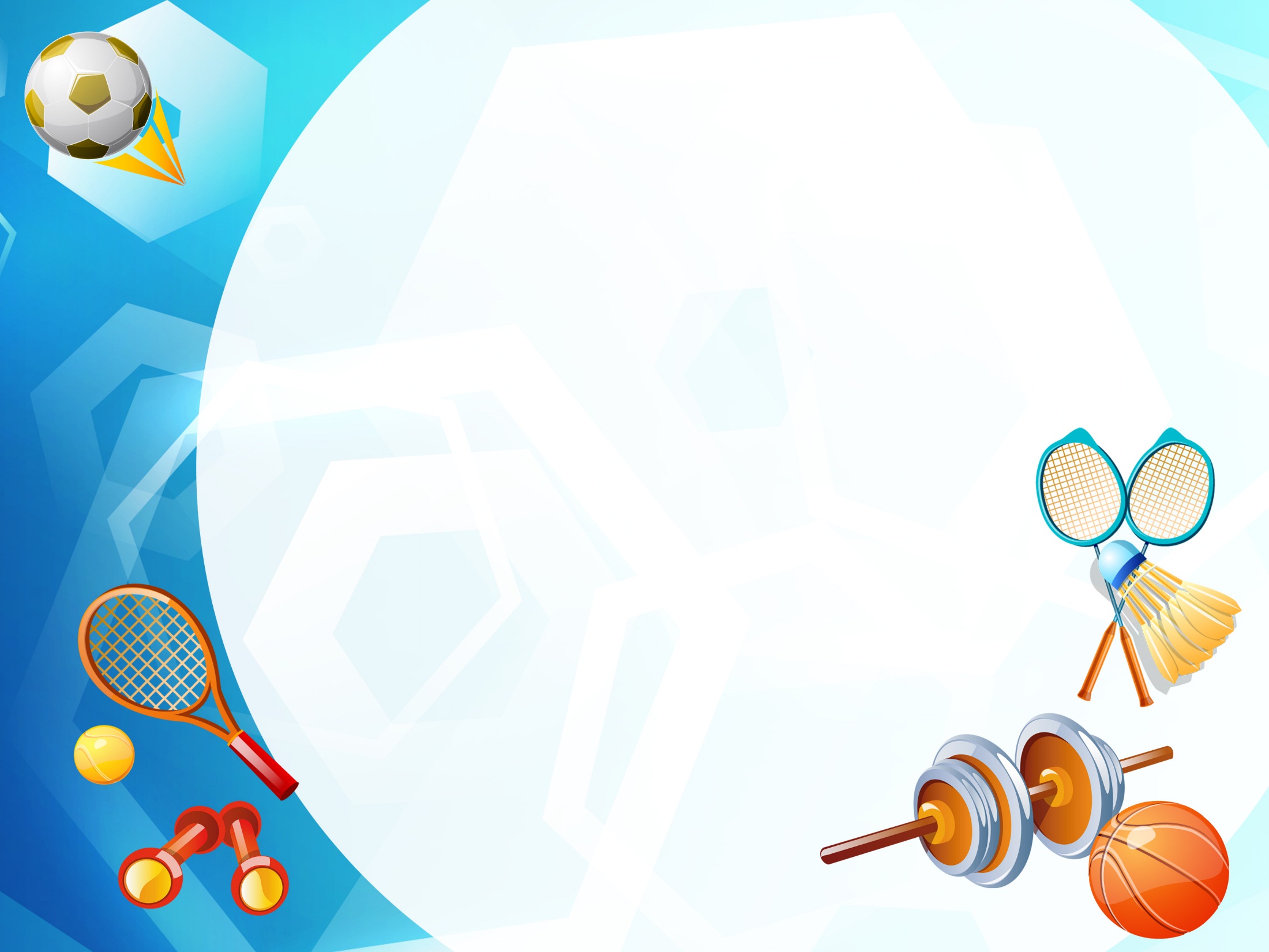 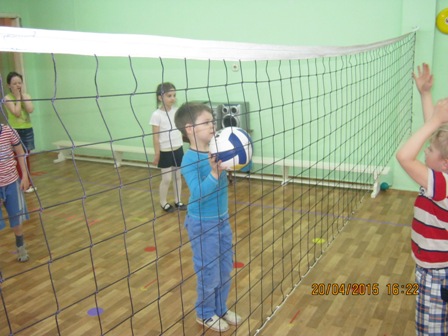 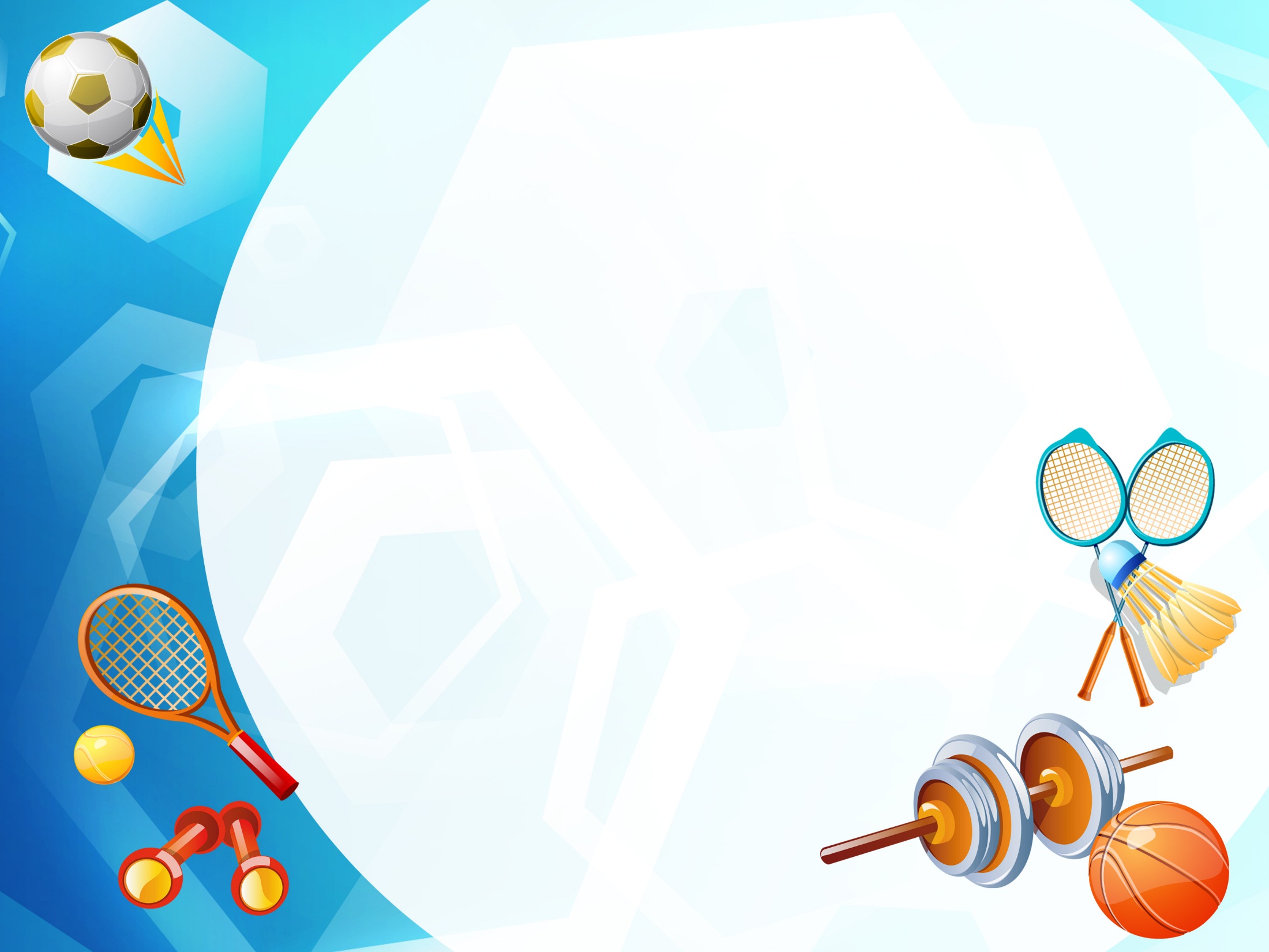 Двусторонняя игра
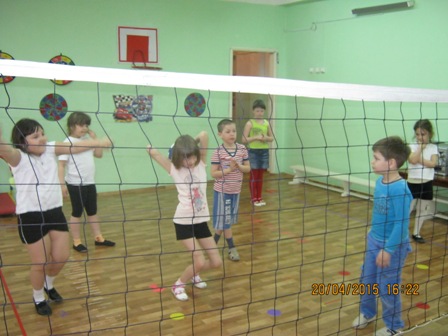 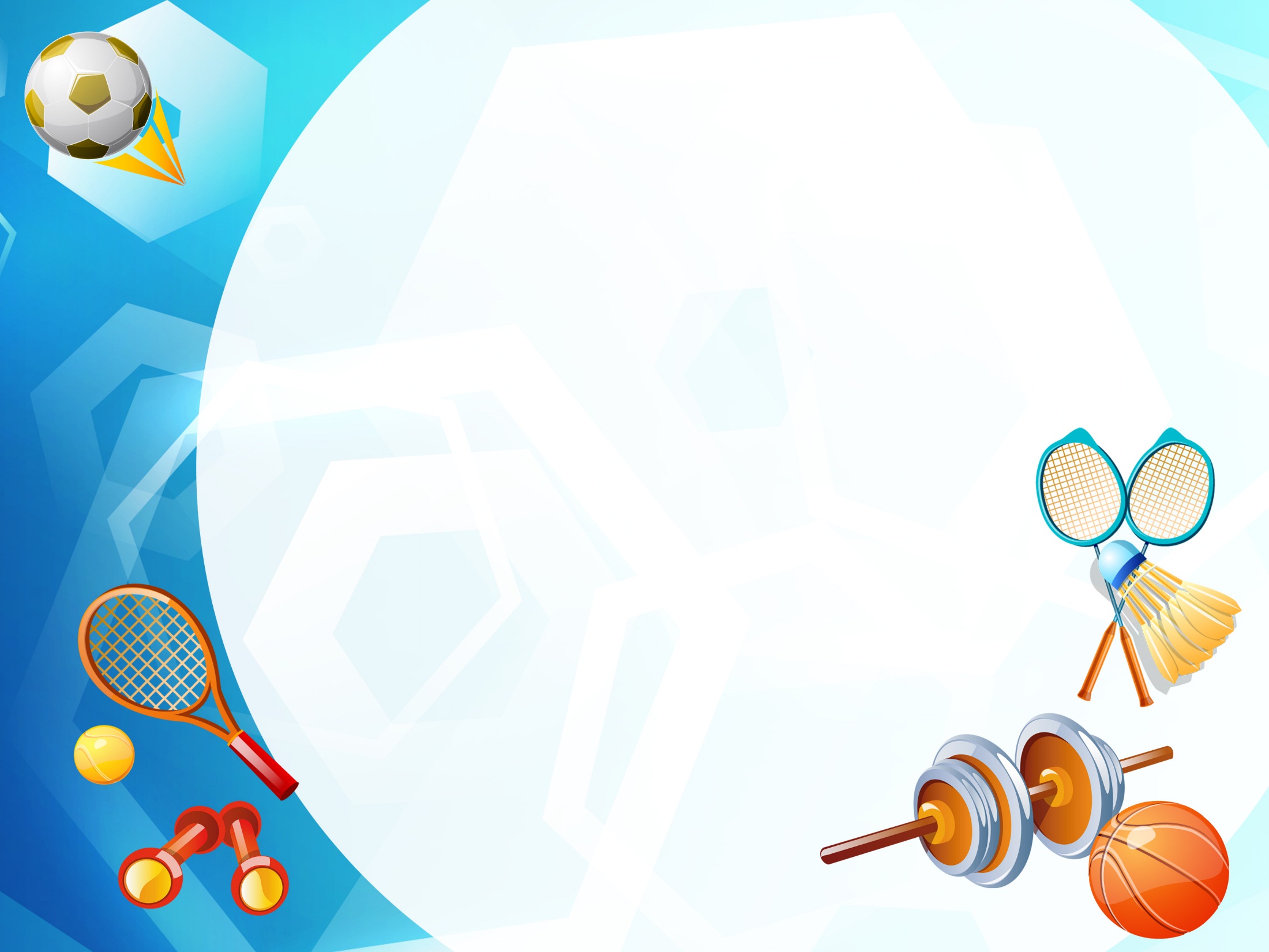 Начали  понимать сущность коллективной
 игры с мячом, цель и правила
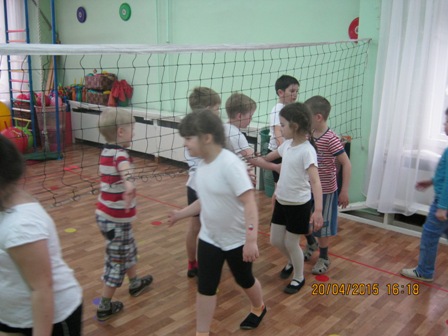 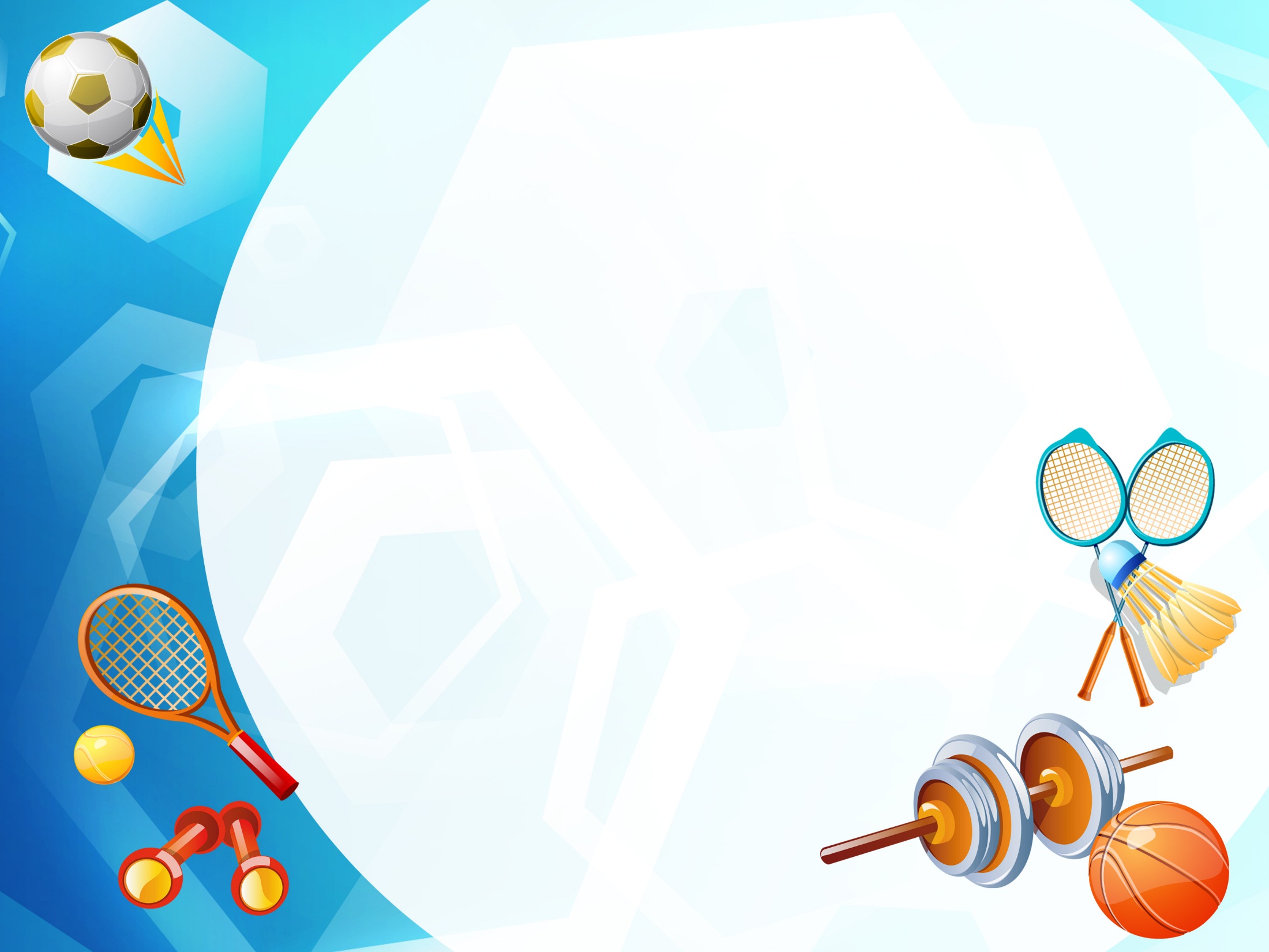 НАША ДРУЖНАЯ КОМАНДА
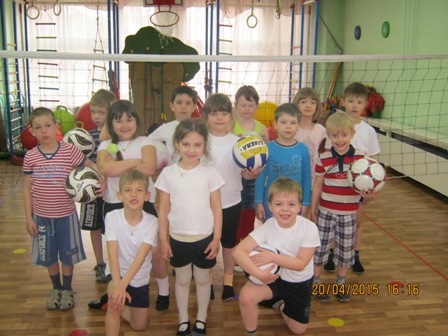 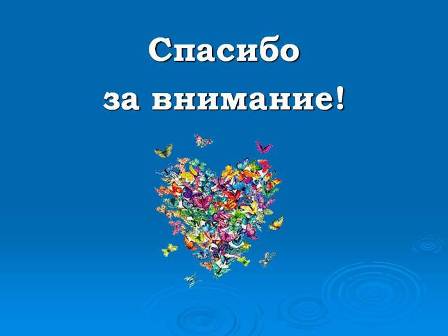 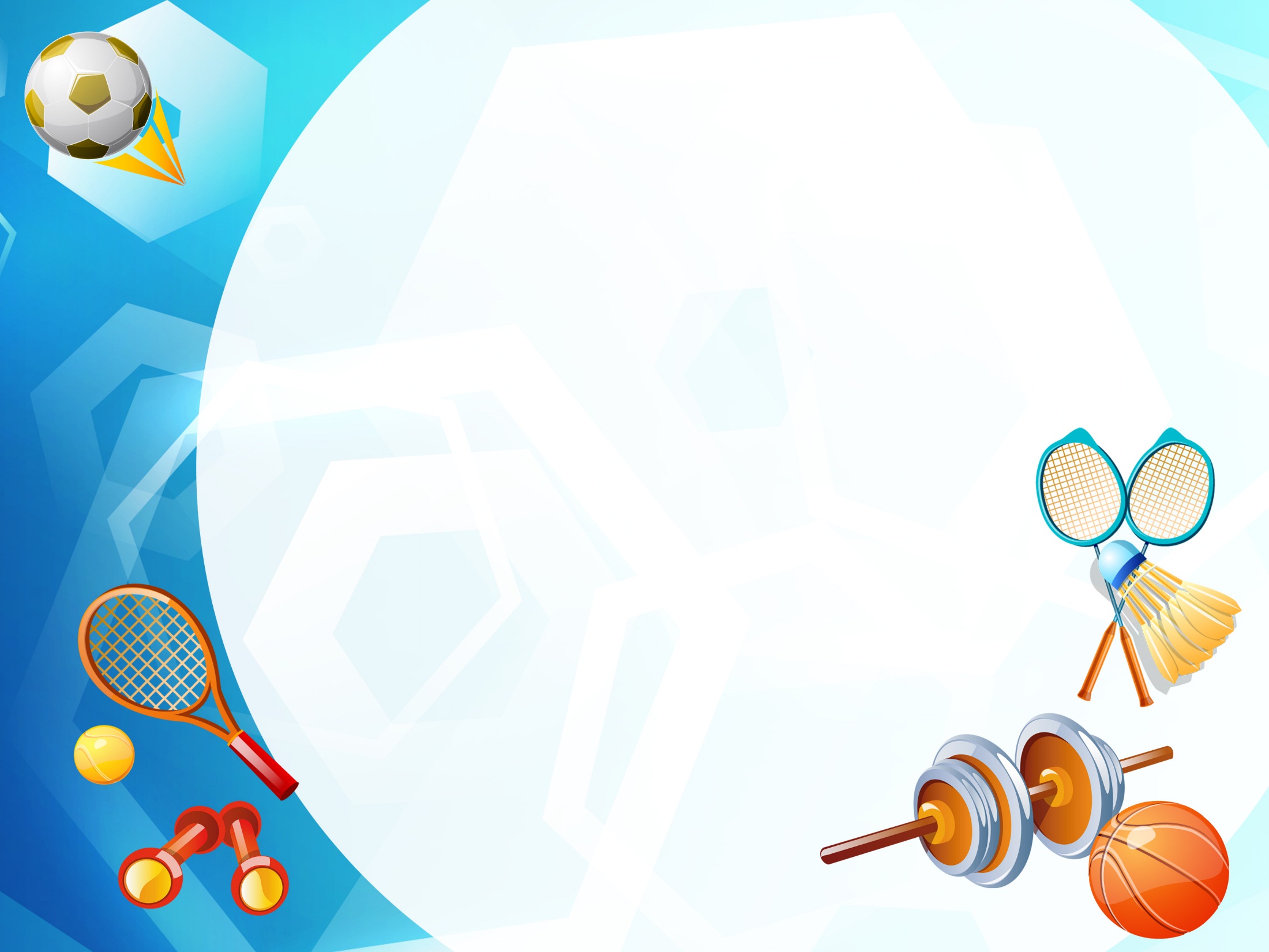